ARCHITECTURE ENGAGEMENT DESIGNER
VERSION:
DATE:
Innovation (anytime, anywhere, anyone)
Strategize
Plan
Utilize and Measure
Decommission (architectures)
Transform
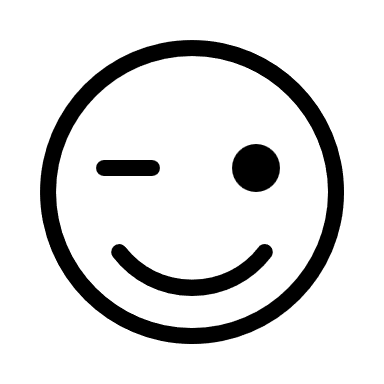 SWEET SPOT
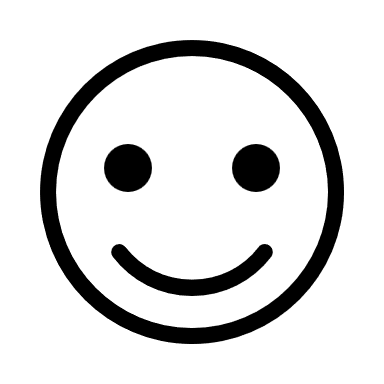 VALUE-ADD
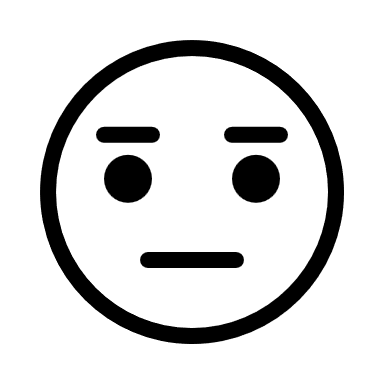 NOT SURE
Artifacts
NECESSARY
NON VALUE
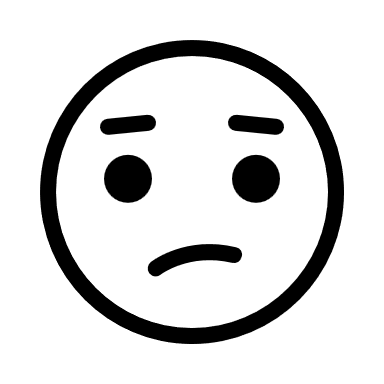 NON 
VALUE-ADD
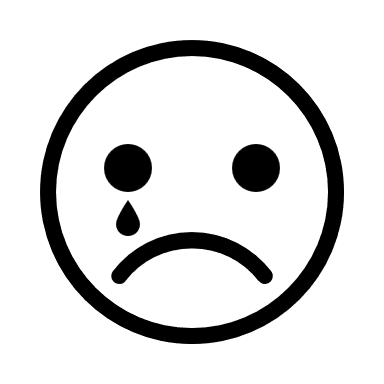 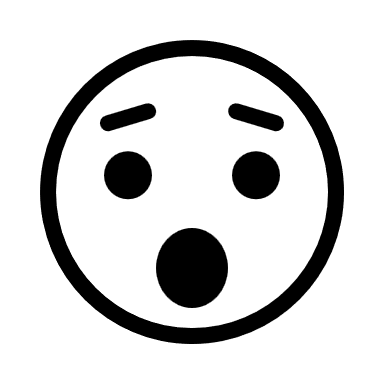 FIRE-FIGHTING
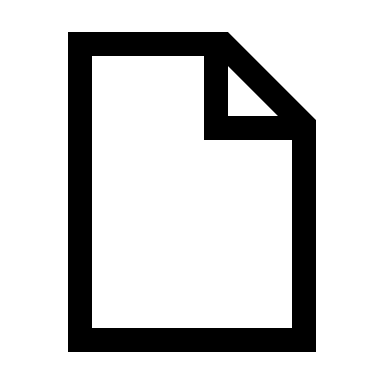 DOCUMENT
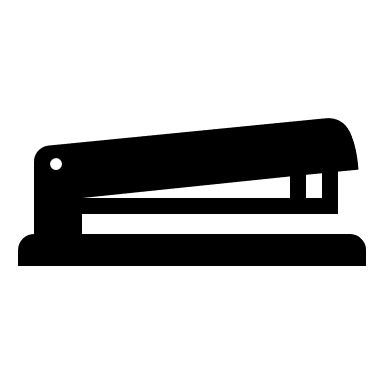 ADMIN
Process
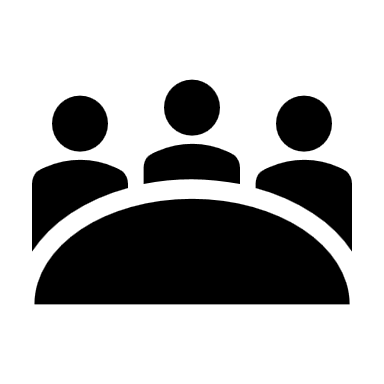 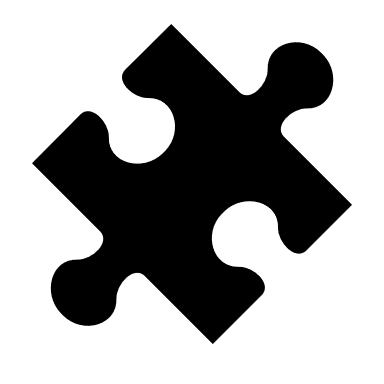 MEETING
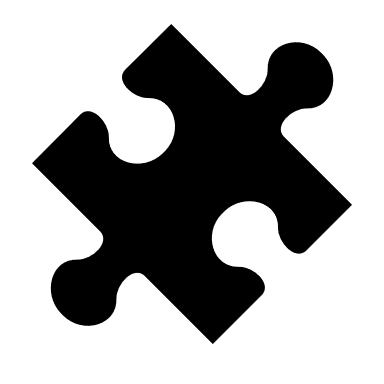 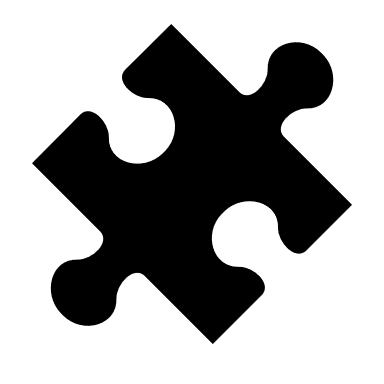 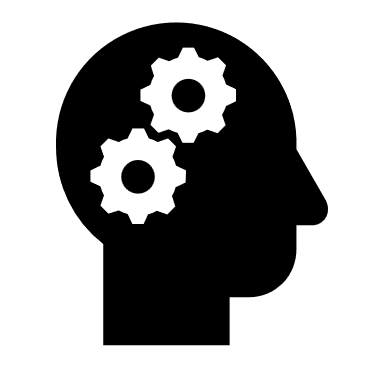 THINKING
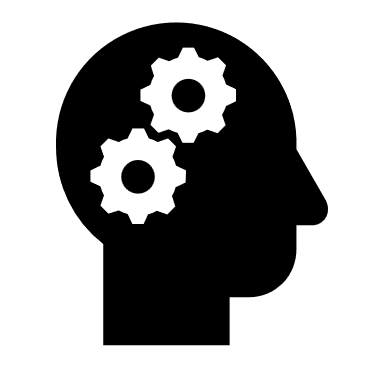 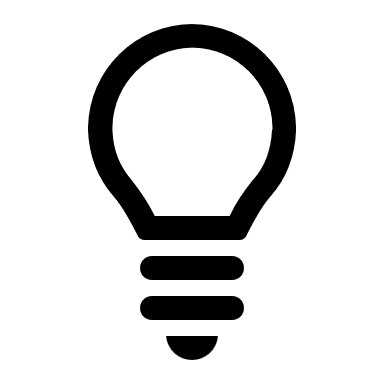 IDEATE
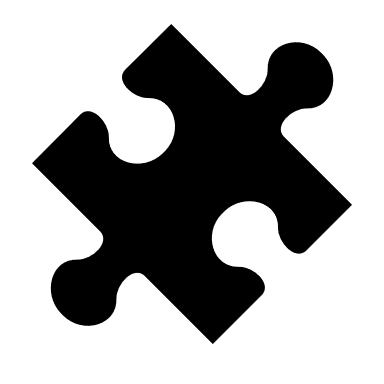 CONNECT
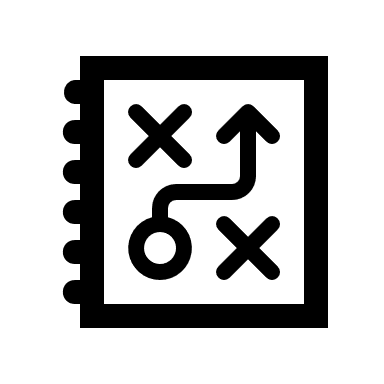 Tools
ANALYSE
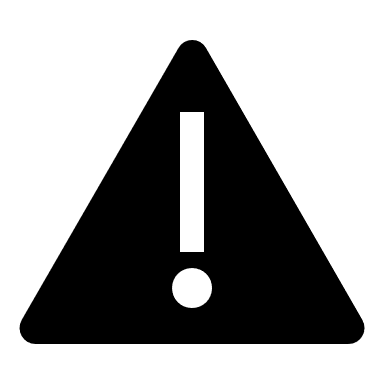 CRISIS
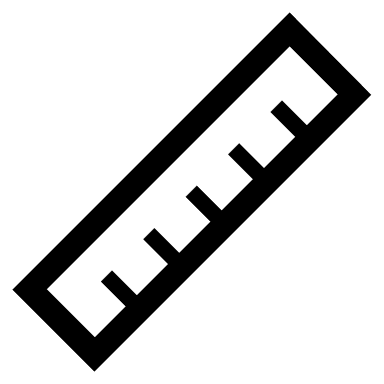 MEASURE
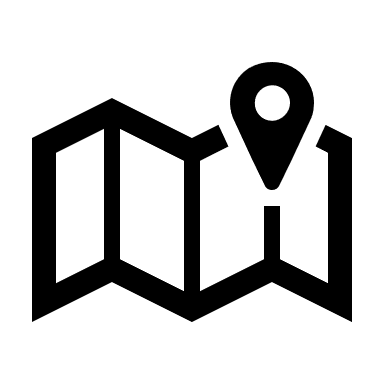 ROADMAP
CREATE, 
INVESTIGATE 
& PROTOTYPE
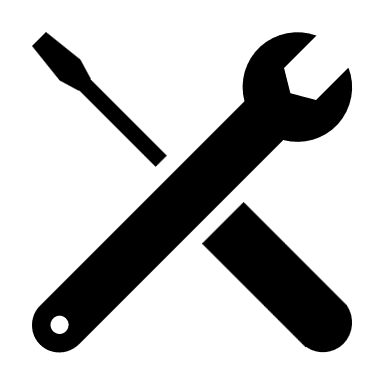 Opportunities
DESIGN
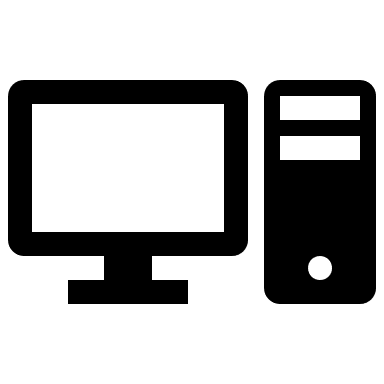 CODE
Designed By: Paul Preiss for IASA Global
This work is licensed under a Creative Commons Attribution-ShareAlike 4.0 International License. http://creativecommons.org/licenses/by-sa/4.0
[Speaker Notes: ARCHITECTS PROCESS ENGAGEMENT-028]